(Des)Estruturação imaginária do espaço: oficinas de iniciação teatral
Prof.ª Dra. Olívia Camboim Romano (DTE/UFS)
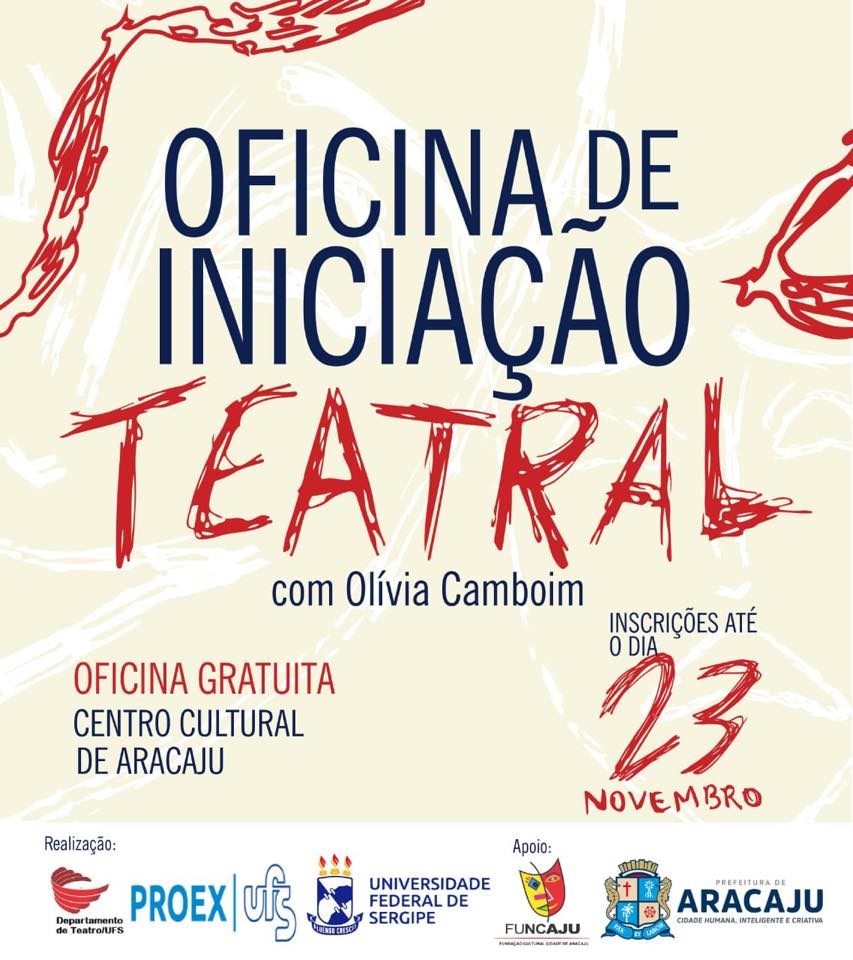 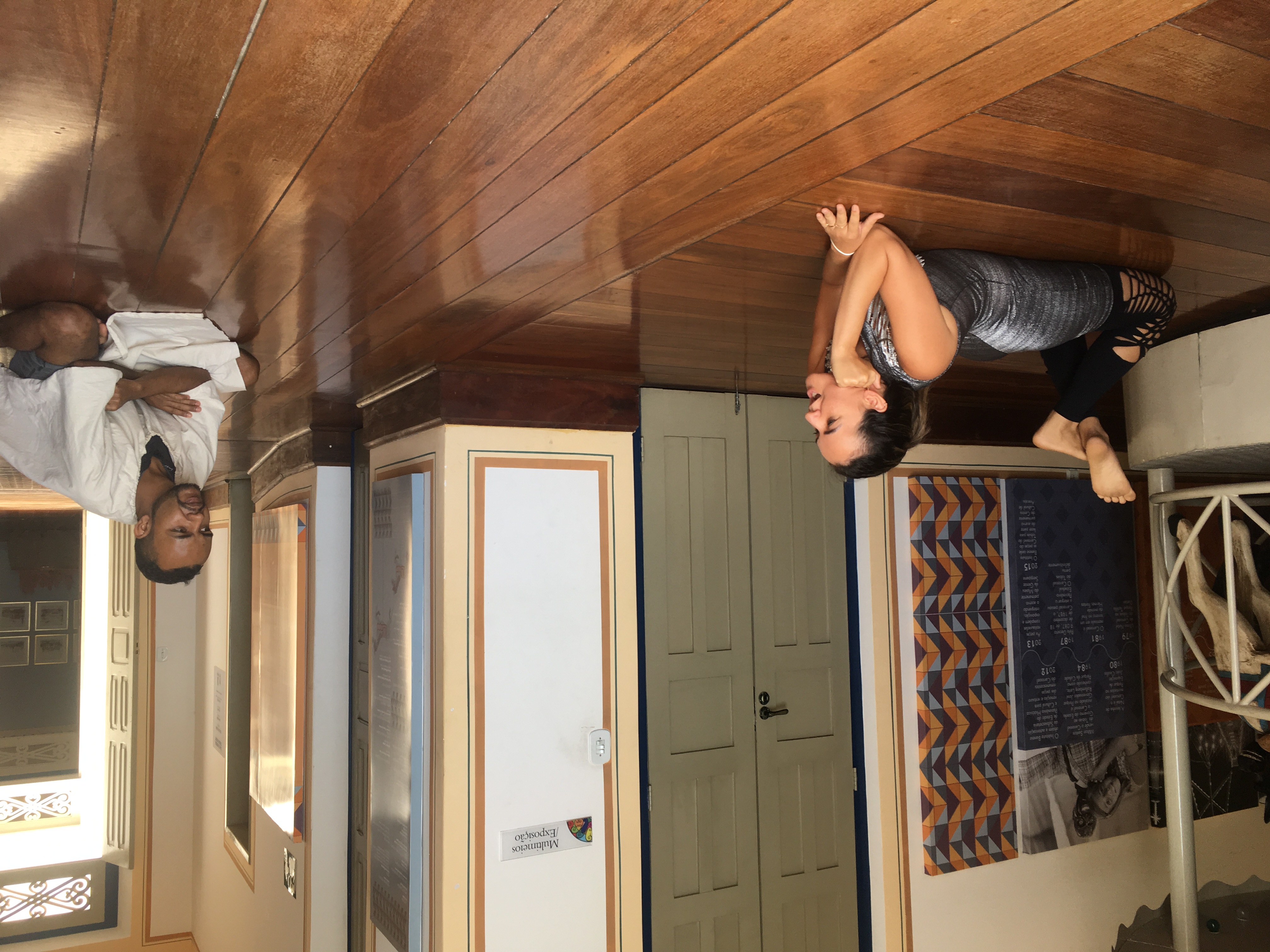 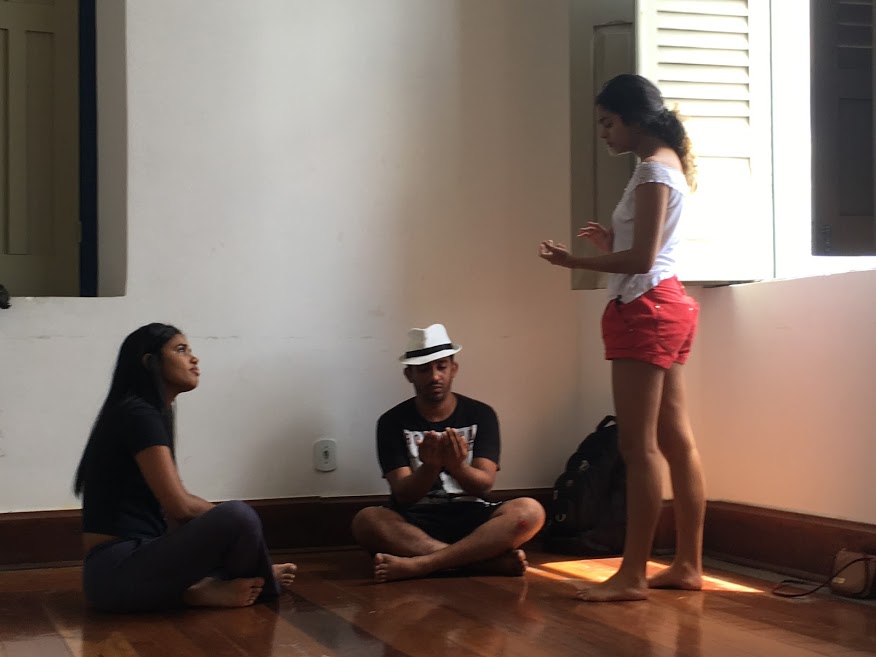 Oﬁcina de Iniciação Teatral, realizada no Centro Cultural de Aracaju, 
de 23 de novembro a 21 de dezembro de 2018.
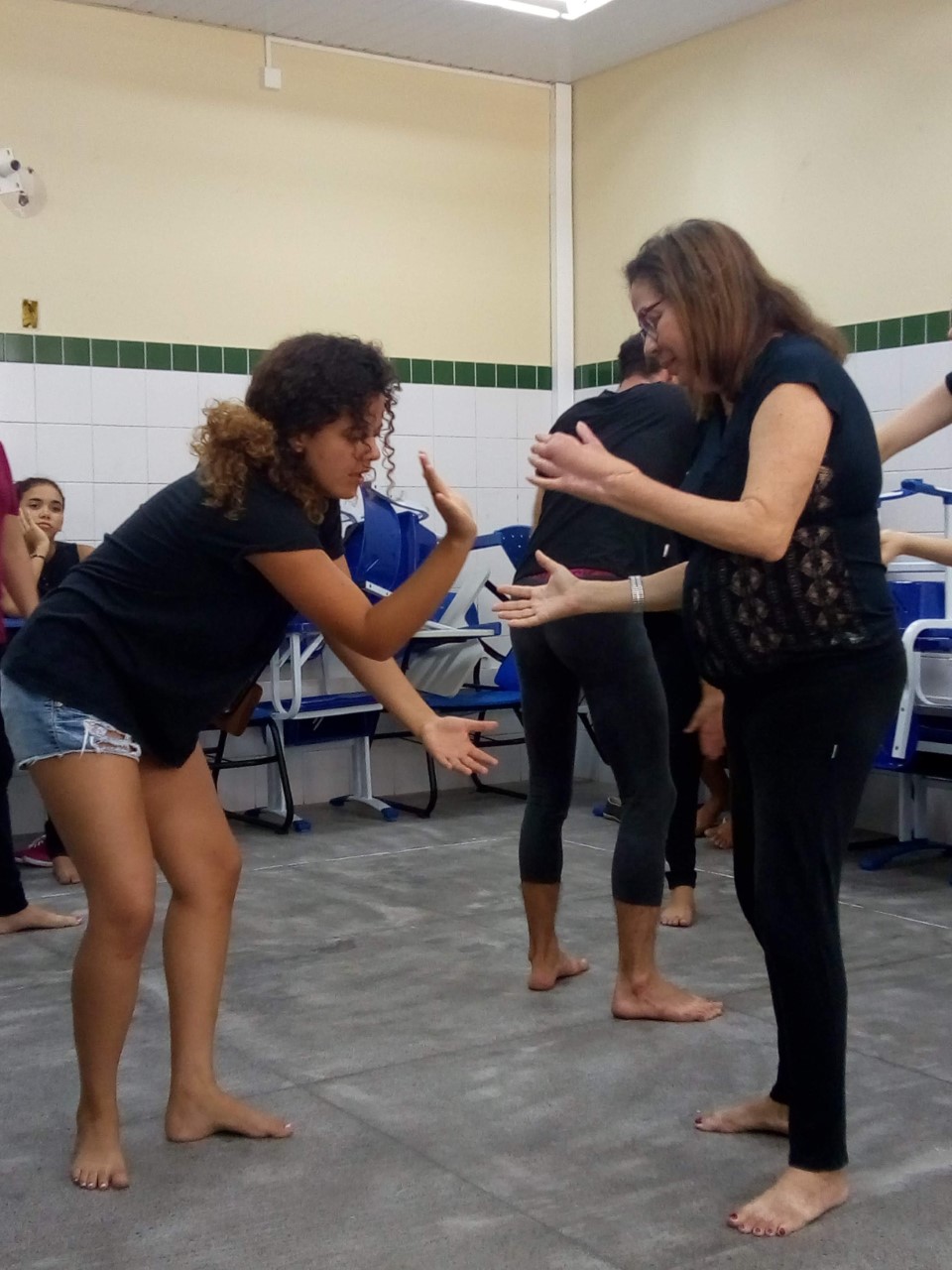 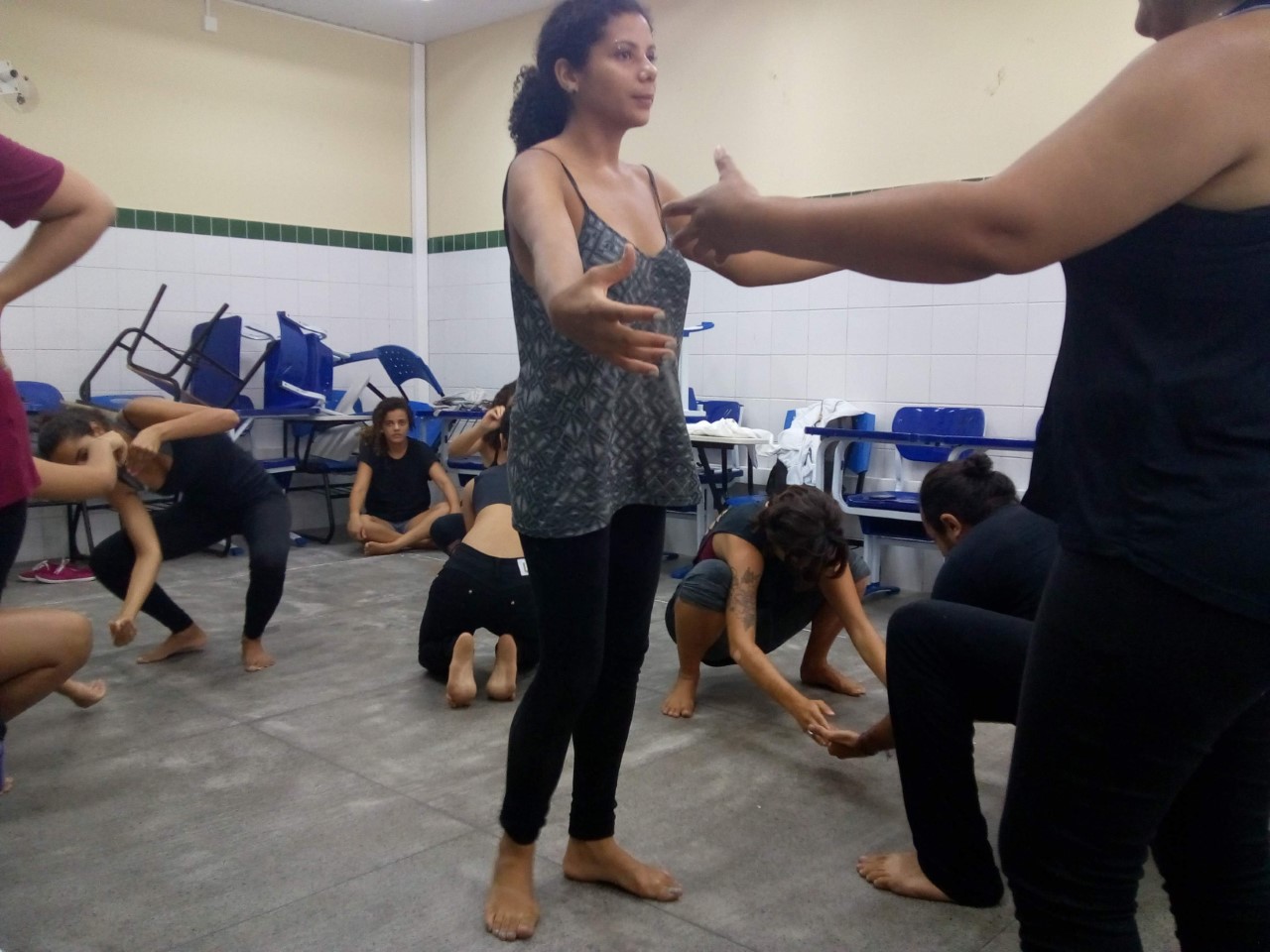 Oficina de curta duração para os participantes do projeto Teatro de Bonecos no Hospital Universitário da UFS, no Campus São Cristóvão da UFS, em 1º/02/2019.
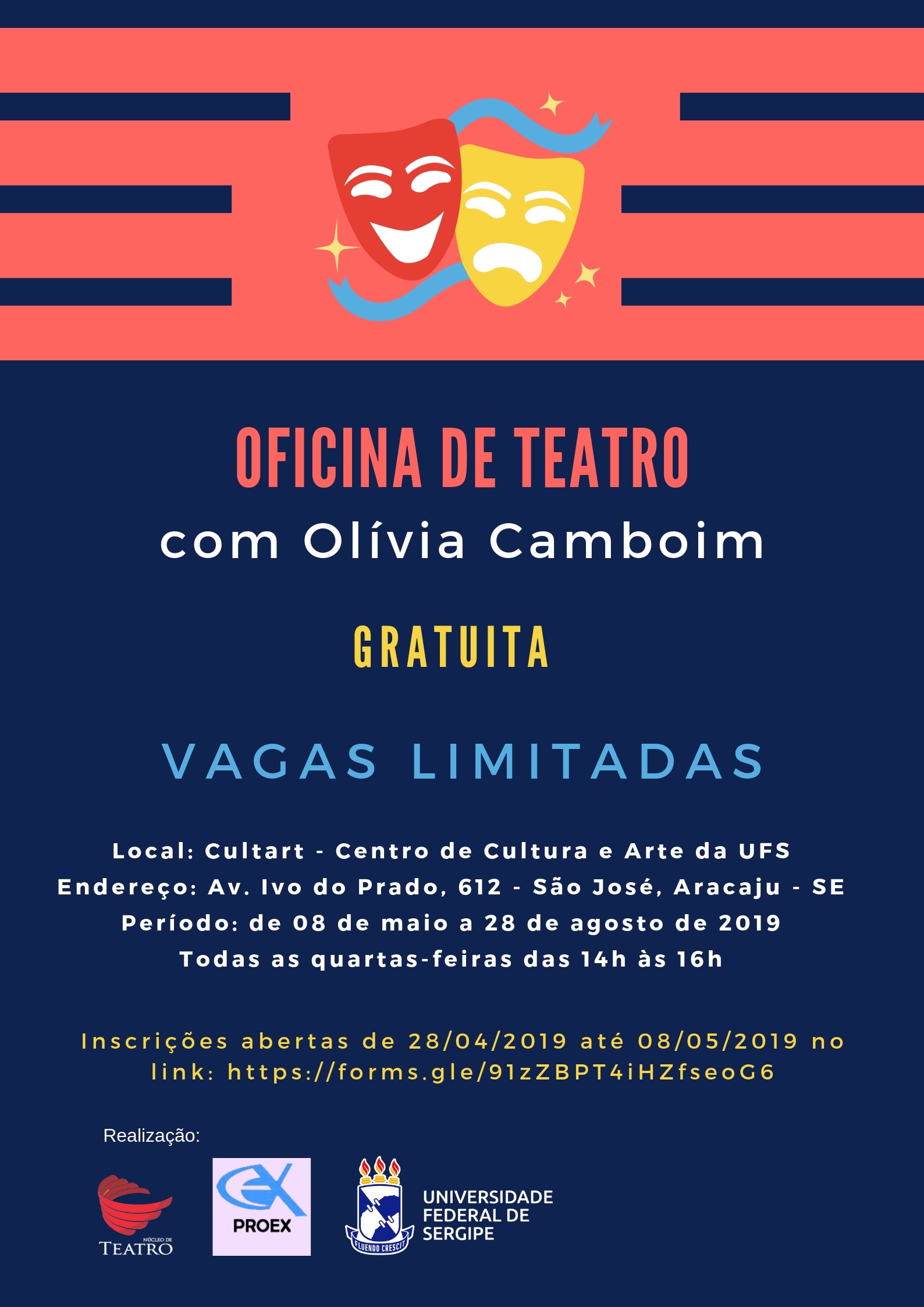 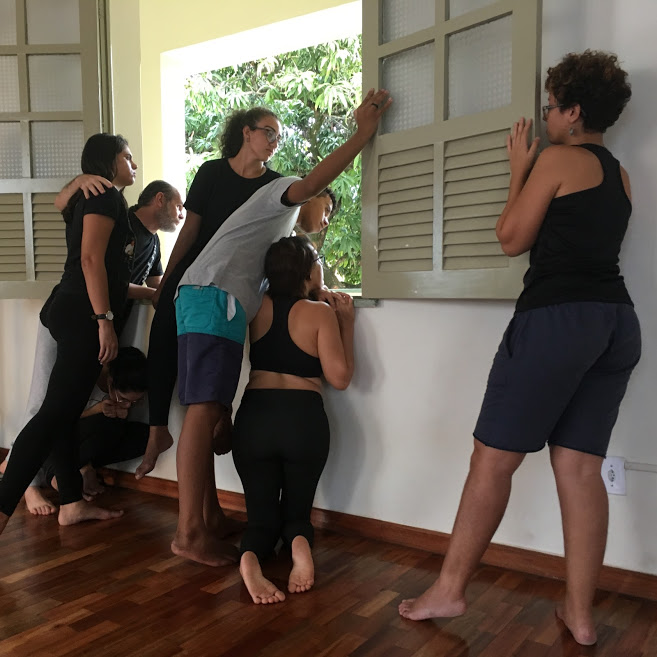 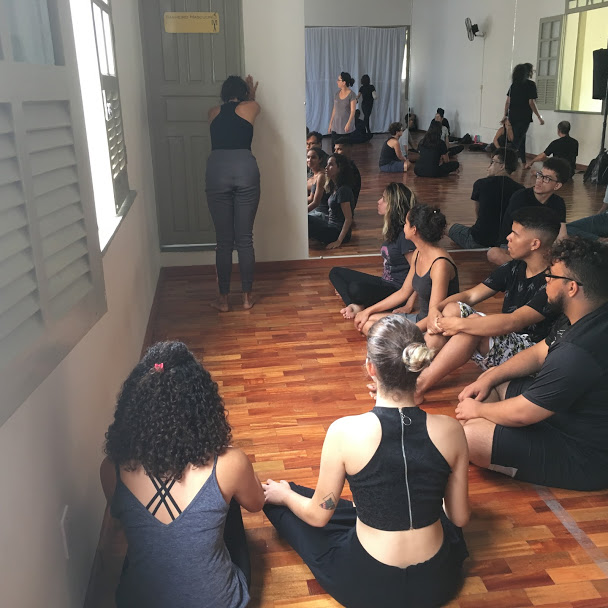 Oficina de Teatro, realizada no Cultart/UFS, 
de 08/05 a 28/08/2019.
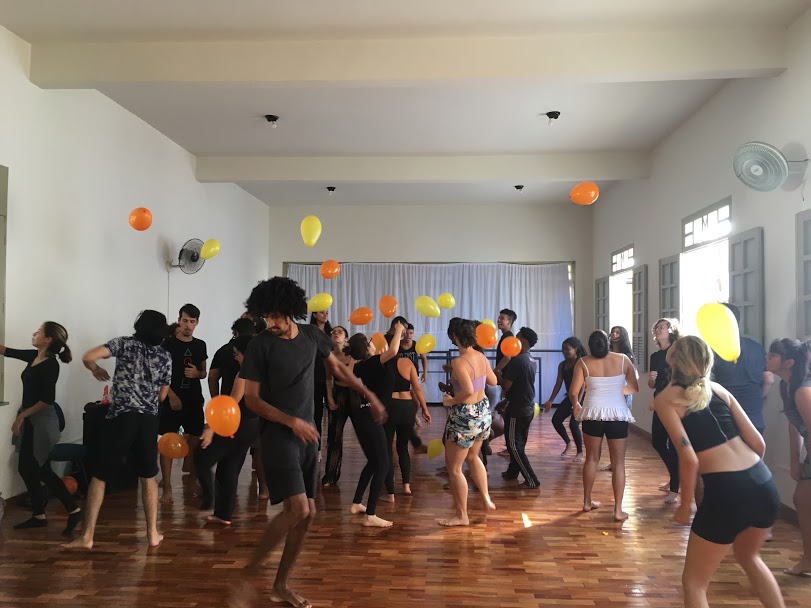 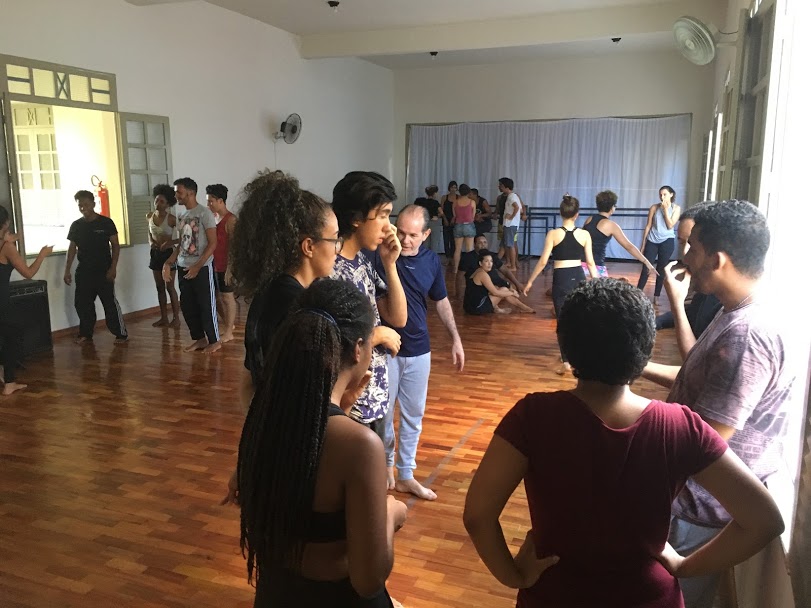 Oficina de Teatro, realizada no Cultart/UFS, de 08/05 a 28/08/2019.
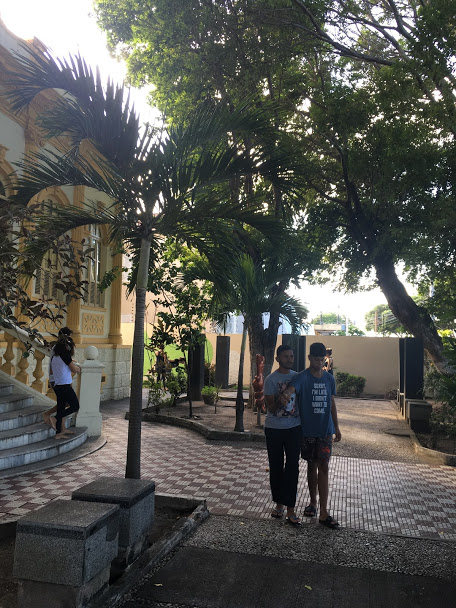 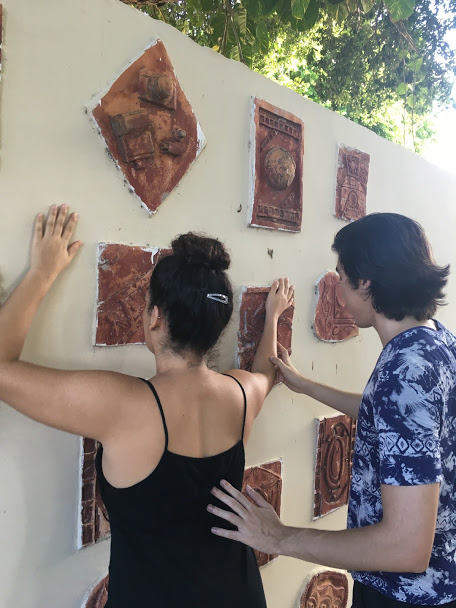 Oficina de Teatro, realizada no Cultart/UFS, de 08/05 a 28/08/2019.
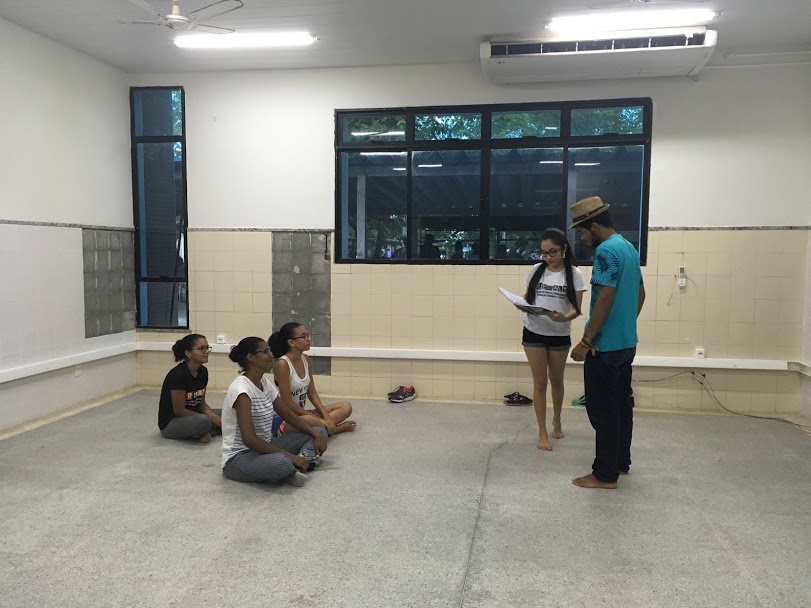 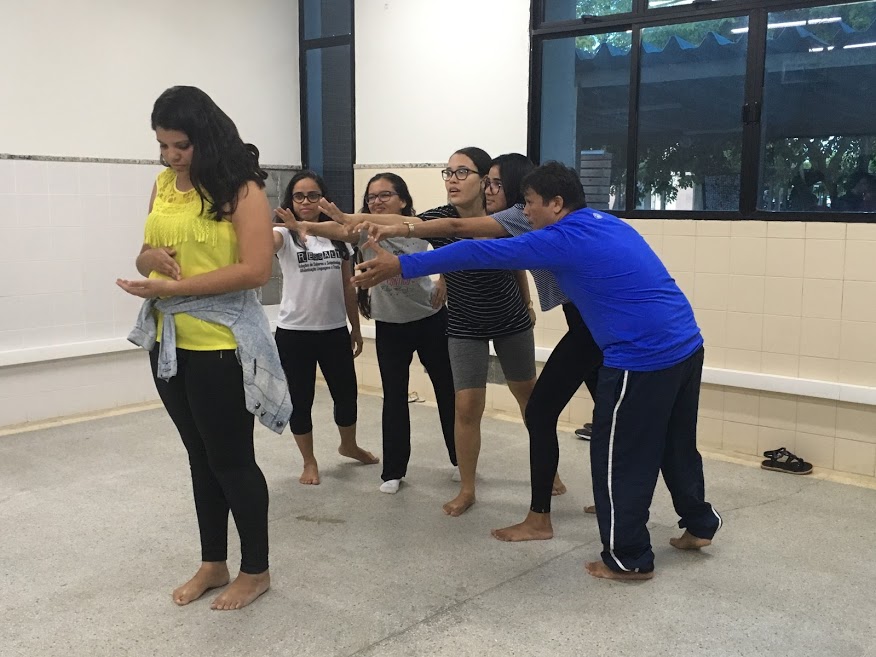 Alfabetizar é uma arte: oficina de teatro para alfabetizadoras/es, realizada de 16/07/2019 a 23/07/2019, no Campus São Cristóvão/UFS
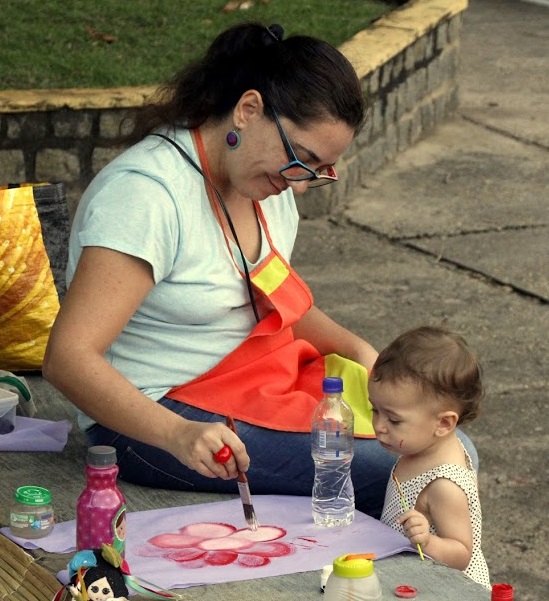 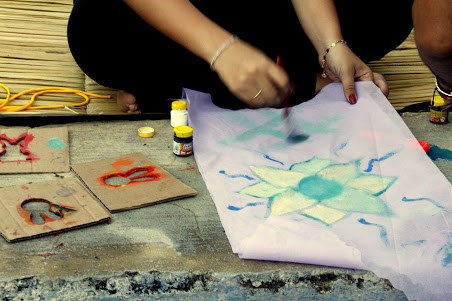 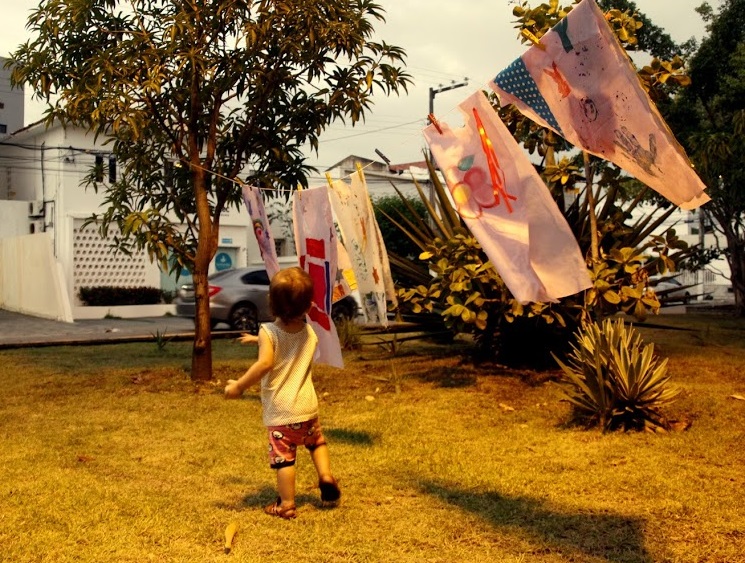 Criando fantasias: oficina de figurino, na Praça Graccho Cardoso, 
em 10/08/2019.